The Art of Prompting
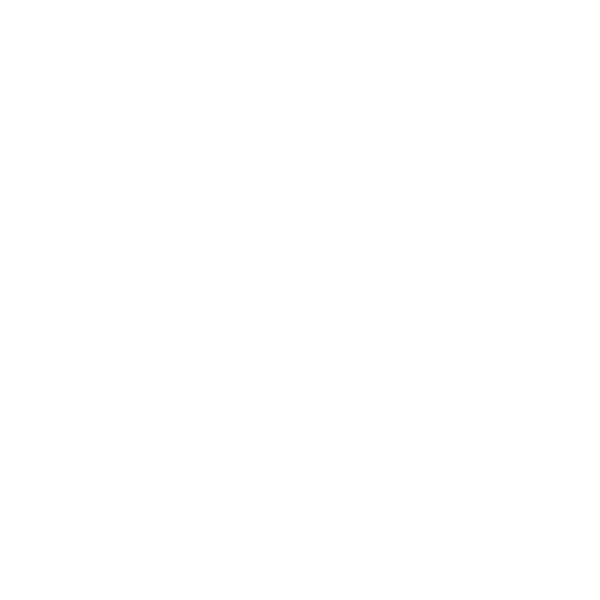 Tech Forum 2024
June 3, 2024
[Speaker Notes: Session Description:
Understanding how to effectively communicate with generative AI is a skill that can improve your productivity. Attendees will learn practical tips and techniques for crafting prompts that leverage AI capabilities, enabling them to use Copilot efficiently. This panel brings together professionals from various fields who have successfully integrated Microsoft Copilot into their daily lives.
The session will begin with a brief introduction to generative AI prompts and their importance. A panel of IT professionals will then explore diverse perspectives on integrating AI into daily tasks, sharing best practices, common challenges, and innovative solutions. They will share examples of prompts and provide valuable insights into strategies to harness Copilot’s capabilities to elevate performance, foster creativity, and boost overall productivity in their respective domains. To conclude, all attendees will receive a prompting framework that can be used to develop effective prompts when engaging with generative AI.
Key Takeaways:
● Participants will learn what a prompt is and why it matters.
● Participants will learn how to develop an effective AI prompt.
● Participants will learn from others’ experiences using AI prompts.]
What is Prompting?
“The delicate art of taming AI language models, where carefully crafted questions unlock a Pandora's box of insightful, absurd, or hilariously unexpected responses.” – Pi.ai

“Prompting is the act of poking an AI model with textual stick, akin to training a recalcitrant parrot to recite Shakespearean soliloquies. Too vague a prompt, and you'll get gibberish. Too leading, and you'll bias the poor thing. But get it just right, and you'll be rewarded with insights that make you question whether you're the real intelligence in the room.” – Claude.ai
Tech Forum 2024
A definition of Prompting
“The process of providing an AI model with a text input (the prompt) that guides the generation of content. The prompt acts as an instruction or catalyst for the AI to create text, images, code, or other forms of media that are relevant to the input provided. 
The quality and relevance of the generated content heavily depend on the clarity and specificity of the prompt given. Prompting is a crucial aspect of interacting with generative AI models, as it directly influences the output they produce.” – Copilot.Microsoft.com
Tech Forum 2024
Prompt Engineering: RTRI
Role/Persona
Task (summary of what the AI needs to do)
Requirements (what the completion needs to include, exclude, be, etc.)
Information (context, format of output, steps to take)
Adapted from Danny Liu (2023) and Rob Lennon (2023)
Tech Forum 2024
[Speaker Notes: https://www.linkedin.com/pulse/prompt-engineering-educators-making-generative-ai-work-danny-liu/]
Prompt Engineering: Some Basics
Role/Persona
Task (summary of what the AI needs to do)
Requirements (what the completion needs to include, contain, be, etc.)
Information (context, format of output, steps to take)
Basic Instruction: Explain in simple terms what a certain medical condition is to a patient.

Developed Instruction: You are a volunteer at a community health clinic. Your patient is an elderly man who has just been diagnosed with a serious medical condition. His family is worried sick, and they need you to explain this condition
Adapted from Danny Liu (2023) and Rob Lennon (2023)
Tech Forum 2024
Prompt Engineering – Refine for Results
GenAI chatbots allow you to interact with the bot to improve upon its responses.
You can hone the outputs by prompting the bot multiple times.
Examples:
“Can you cut this down to three sentences?”
“This is too complicated. Can you simplify the language?”
“Add a title to this.”
Tech Forum 2024
Prompting example number 1
Justin Hess
Senior Systems Administrator, College of Pharmacy

Prompting Copilot to create a validation document by having copilot analyze two documents and match items on both.

“You are a computer systems validation specialist…”
Tech Forum 2024
Prompting tips
“Rephrase and expand the question and respond.

Before your response:
Add a heading. “Prompts” with “Heading 2” HTML styling
Include the first paragraph of text from my prompt, verbatim
Add a heading. “Response” with “Heading 2” HTML styling”
Tech Forum 2024
Prompting example number 2
Melanie Bell
Technical Recruiting Specialist, CIO Office

Prompting Copilot to communicate with candidates in a style that conforms with University of Iowa guidelines.

“I’m a technical recruiter for IT Services…”
Tech Forum 2024
A prompt for interview task instructions
“I’m a technical recruiter…”
 
“I would like to give applicants for this role tasks to complete prior to the interview to assess their R program skills and their thinking processes.”

“Can you help me draft example instructions for potential applicants that meet the criteria?”
Tech Forum 2024
Prompting tips
Be explicit in the output that you would like to see:
“Please use a communication style that is active, simple, concise, intentional, clear, and compelling and make the message no more than # words.”

Be explicit in the output that you would NOT like to see:
“Please avoid using the word ‘dynamic’.”
Tech Forum 2024
Prompting example number 3
Dave Kelly
Executive IT Director, Enterprise Infrastructure

Prompting Copilot to align projects with the missions of both the OneIT and the University of Iowa strategic plans.

“Assume I am an IT Project Manager at the University of Iowa…”
Tech Forum 2024
Tech Forum 2024
Questions?
https://its.uiowa.edu/ai
Tech Forum 2024
Thank you
https://its.uiowa.edu/ai
Closing Slide Header